HN Business Enterprise
Course Options
 
HN Business Enterprise
HN Business HR
HN Business Languages

Rationale
Align courses to Industry and HE articulation opportunities
City Learning 4.0 
 
Key aims of City Learning 4.0: 
Guide students in defining and achieving their own Learning
Develop new models of partnership between students and lecturers. Prepare students for citizenship and industry
Cultivate students and lecturers to be lifelong learners 
Embrace technology as an enabler in the delivery of Learning and Teaching 
Reactive/Adaptive to internal and external drivers
Entrepreneurship Units
Enterprise Delivery
Enterprise Delivery
Enterprise Activities
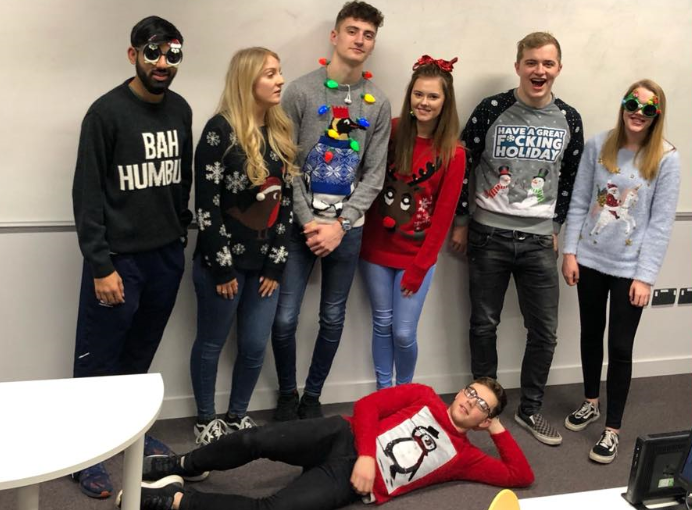 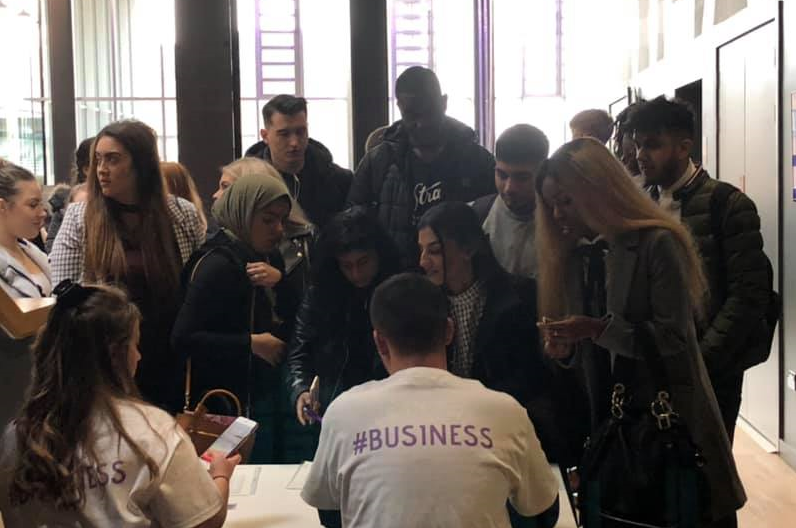 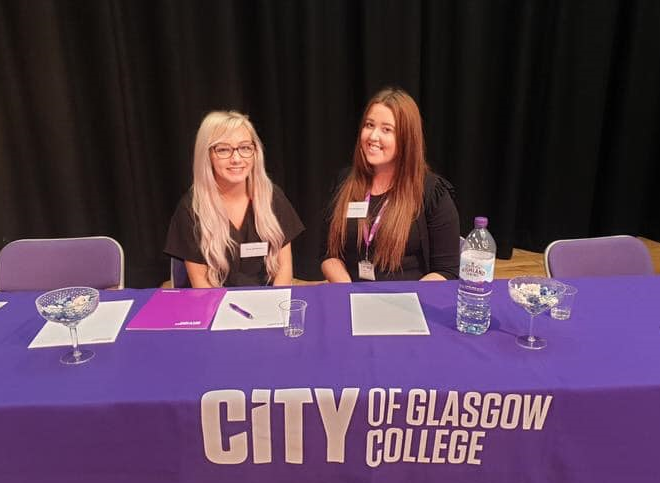 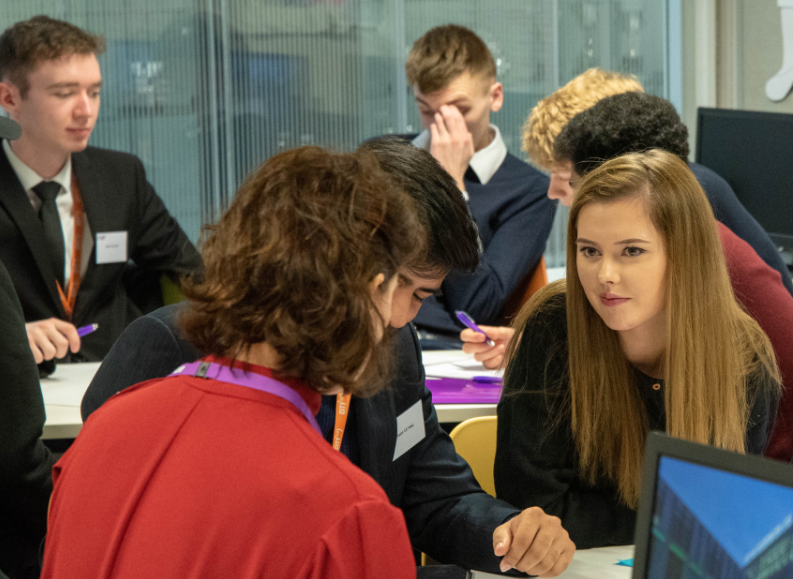 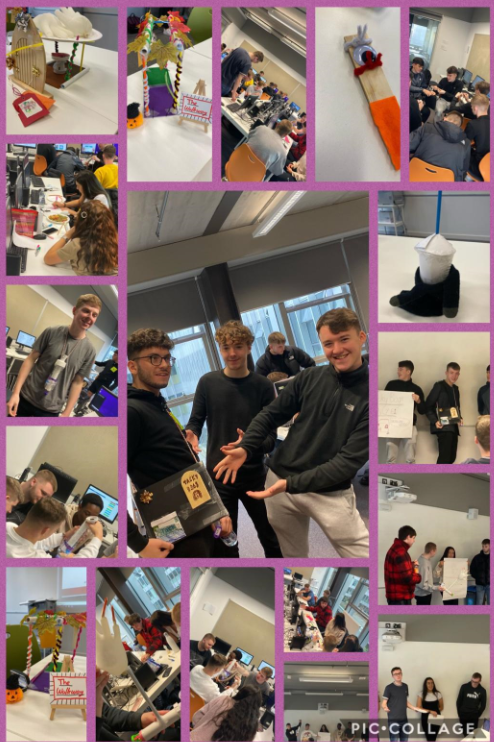 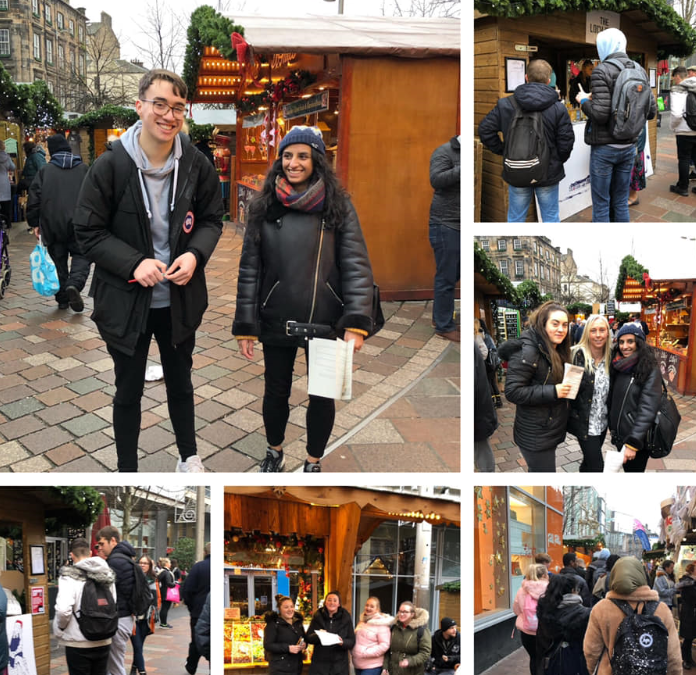 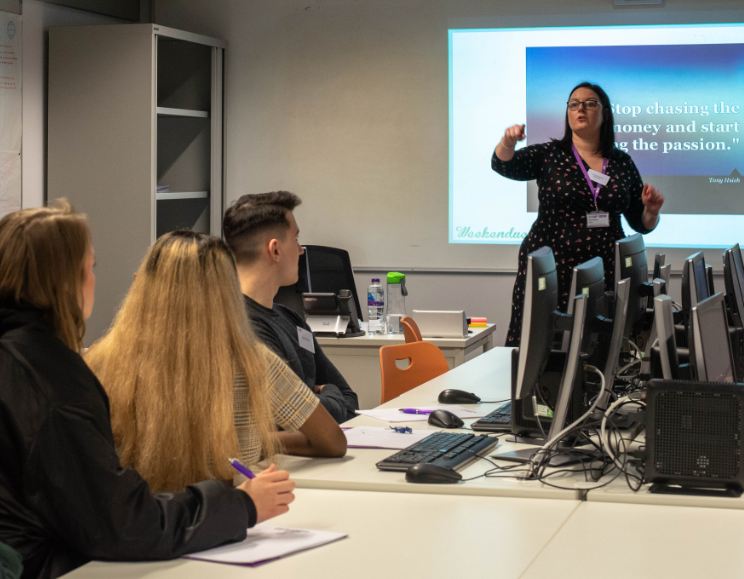 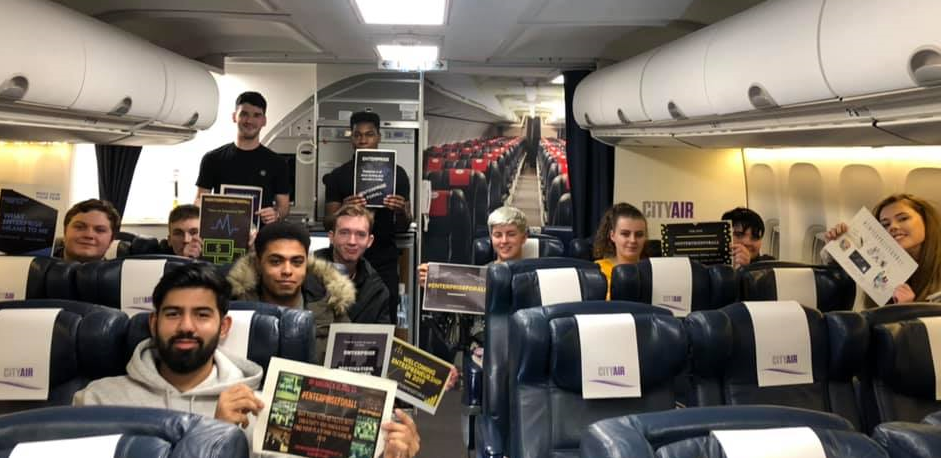 Enterprise Activities
Sasha Watson: HNC1B
Going to the Christmas market with the class was a great opportunity to get to look at some of the strategies the sellers were using to entice customers and how to make the most sales. We were able to use this information in other subjects such as marketing and economics. 
The fundraiser event was very useful to me as it gave me great insight into running a business. Having to set it up mostly by ourselves was fantastic as it helped us learn how to entice customers and to make sales. We were also able to learn a lot from the mistakes we made, which aided us when writing our business plans.
Iona Gibson: HND 1A
I think the personality poker at the beginning of the year was not only a good way to start conversations with other people in the class, but also I thought it was a unique idea that brought up personal reflection effectively. I had low expectations for this task (sorry) but it was actually a very memorable task and made me understand myself better. 
I personally really enjoyed both the product design tasks that we did with Heather and yourself. It was engaging, creative and was a great opportunity for leadership/team working.
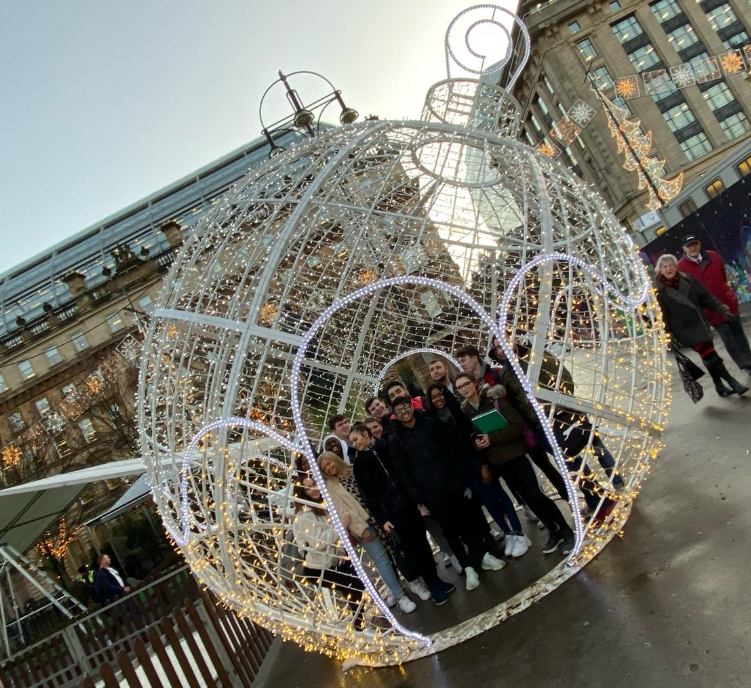 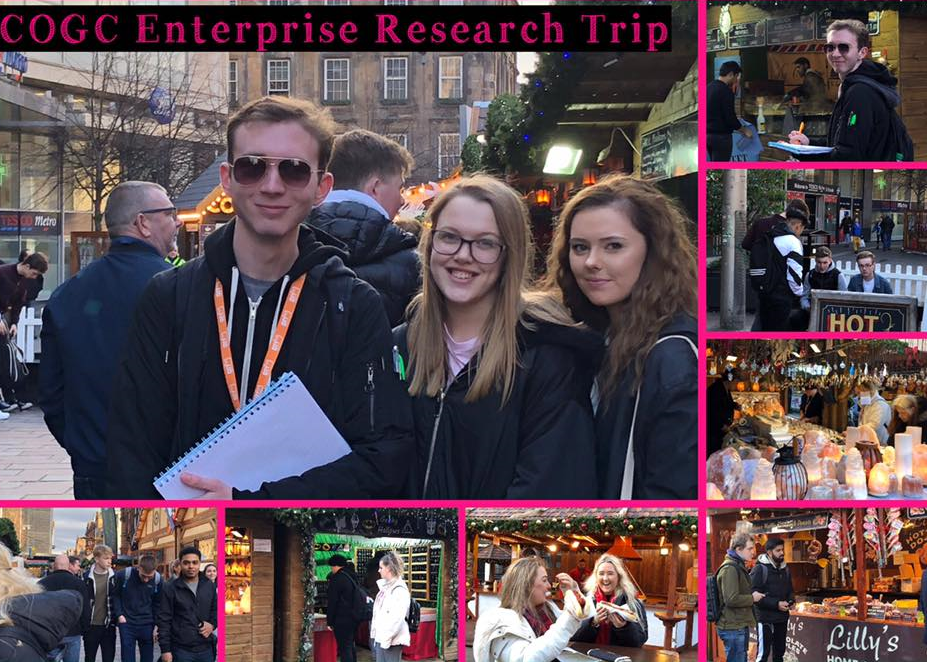 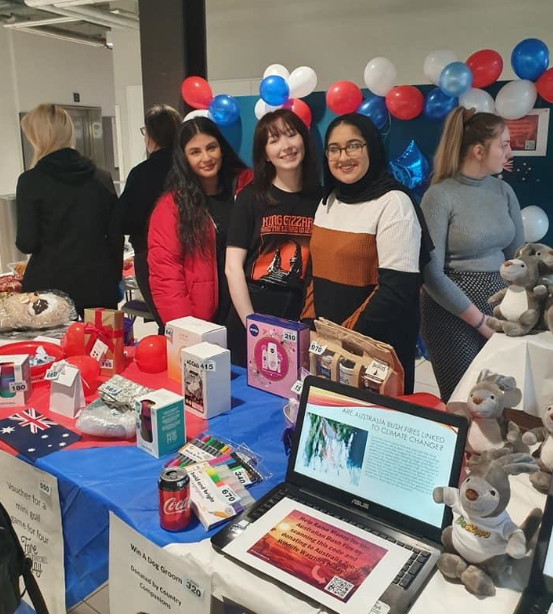 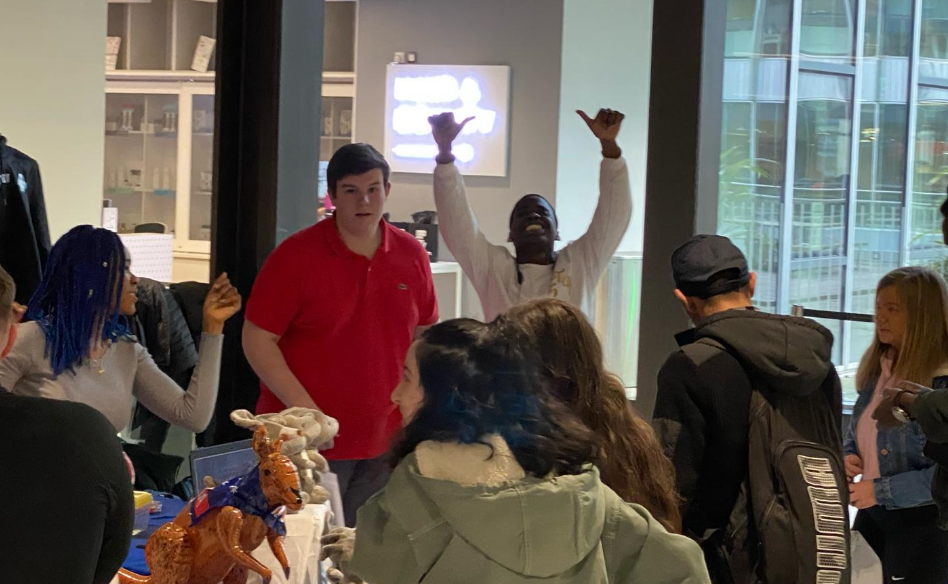 Stephen Donohoe: HNC 1A
I feel the practical activities done in class were very beneficial in gaining skills and experience that could be applied to the theory in class as well put into practice in the future. I’ve appreciated how quickly any work handed in has been marked and I’ve been given honest feedback in terms of the quality of my work being to the standard I can achieve rather than the average expeditions. Overall, enjoyed the course and feel the skills we are developing will be useful in and out of college.
Student Feedback
Erin Traynor: HND Year 2
I gained many extremely important transferrable skills, more than I could’ve anticipated. At the Conference, we heard from former students about their journeys. This was astonishingly motivational as I felt I could relate and connect with people only a few years further on in their journey from myself. 
 
We were not just learning, we were growing, understanding, experiencing, expanding our knowledge and increasing our network with every opportunity we were given.  
 
We showcased this when we presented our final business plan at the end of the year. This was the most in-depth pieces of academic work I have completed. Using the skills and experience I gained, I created my own 8,000 word portfolio. This was the most rewarding piece of work I have completed and I have found the skills gained during this experience to greatly prepare and help me with my Graded Unit 2 as I am much more confident and proficient in carrying out research and completing large academic pieces. 
 
I feel overall, this course has given me more than just knowledge of entrepreneurs, it has taught me what it takes to become one, it has given me the skills and the opportunities to work hard and succeed in life.
Mark Burnett: HND Year 2

The enterprise units helped me vastly to learn how I can develop skills that employers are looking for, allowing for personal growth which will help me secure work in the future.  

The hands on activities we had supported me in developing an entrepreneurial mindset and allowed me to connect my business acumen with critical thinking and problem solving skills which will be invaluable to me throughout my career. 

The unit also prepared me in developing my analysis skills that we are also utilising this year as part of our Graded Unit 2 project.
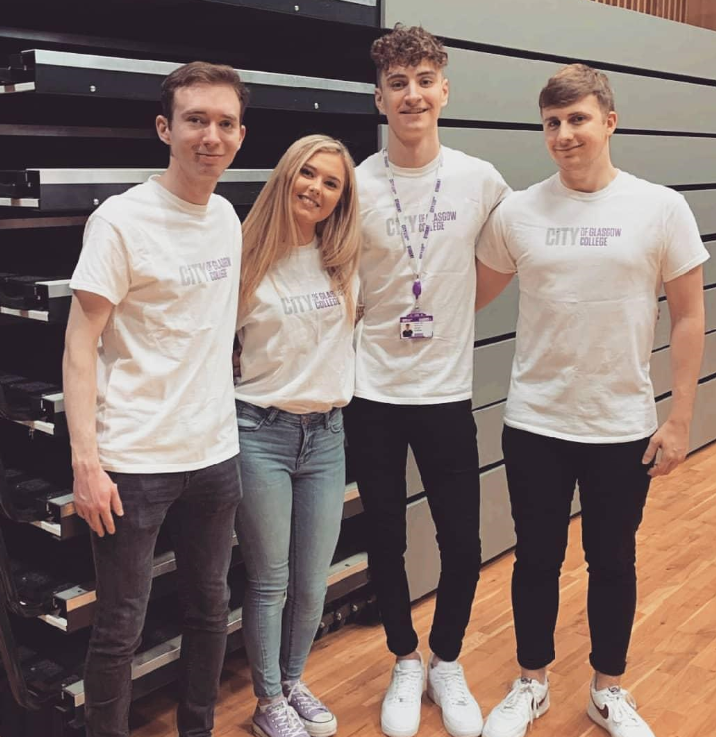 Enterprise Delivery: Business Plan
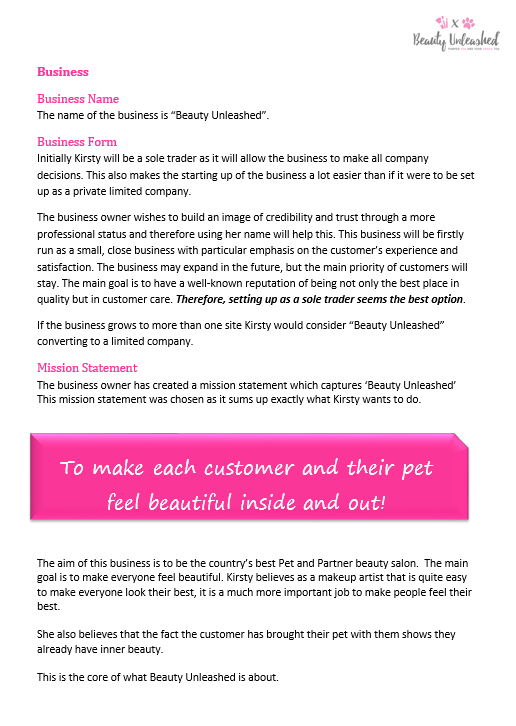 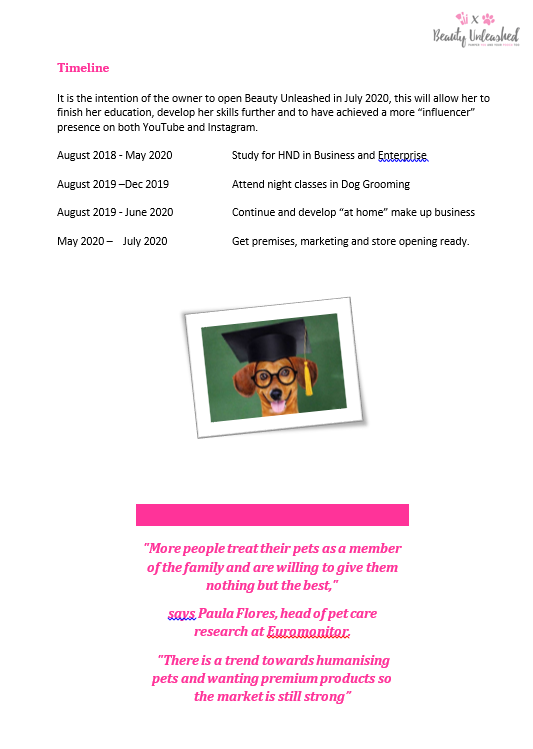 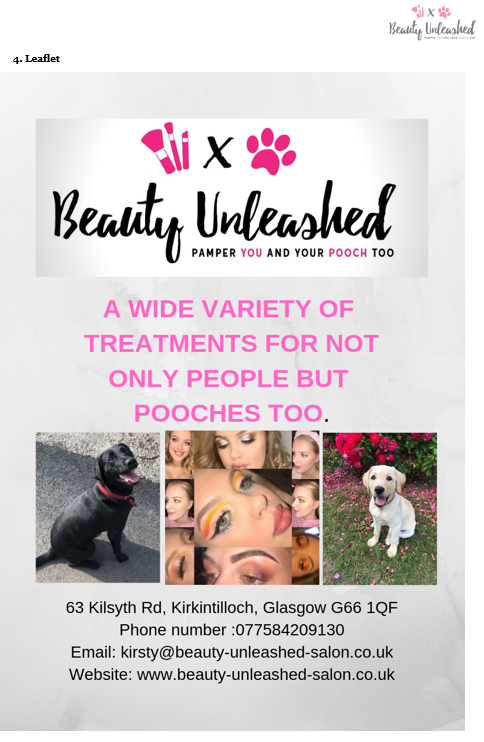 Enterprise Delivery: Business Presentation
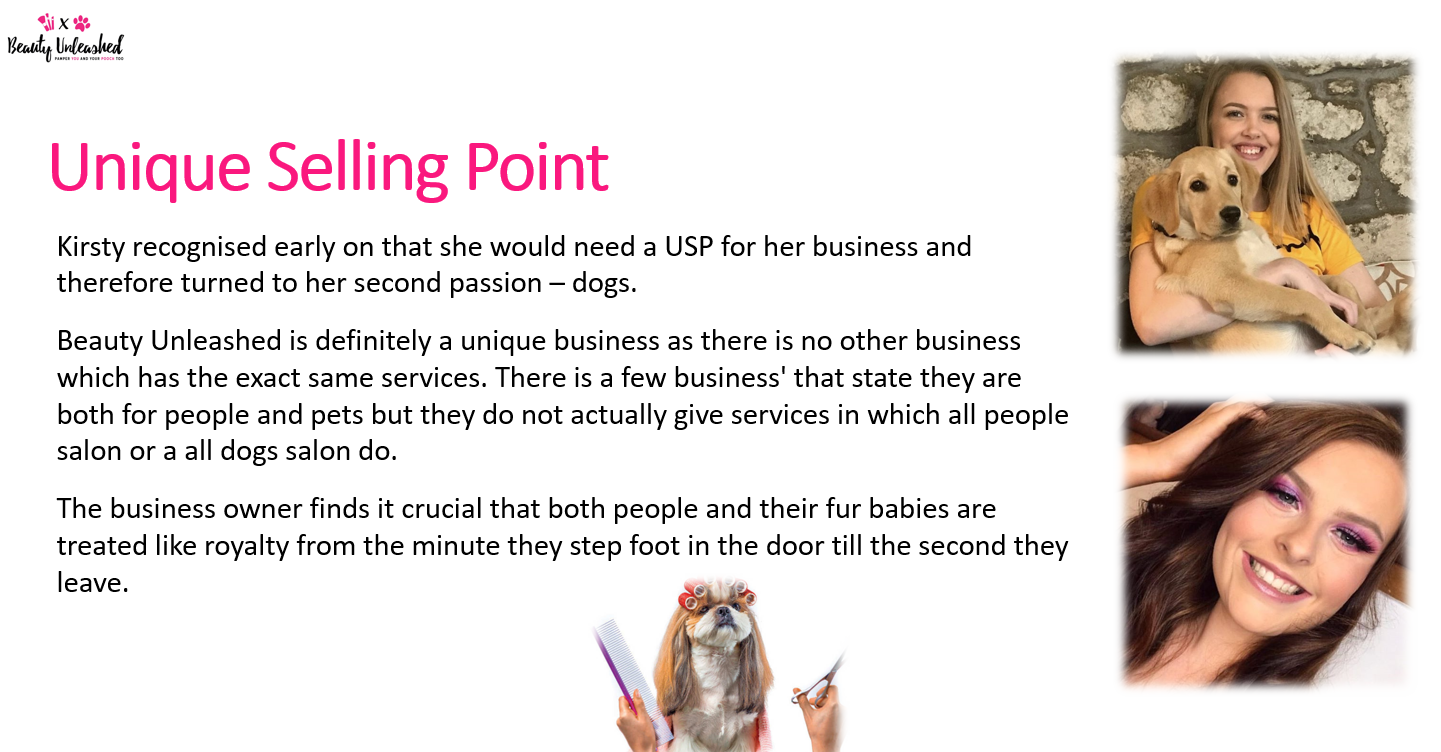 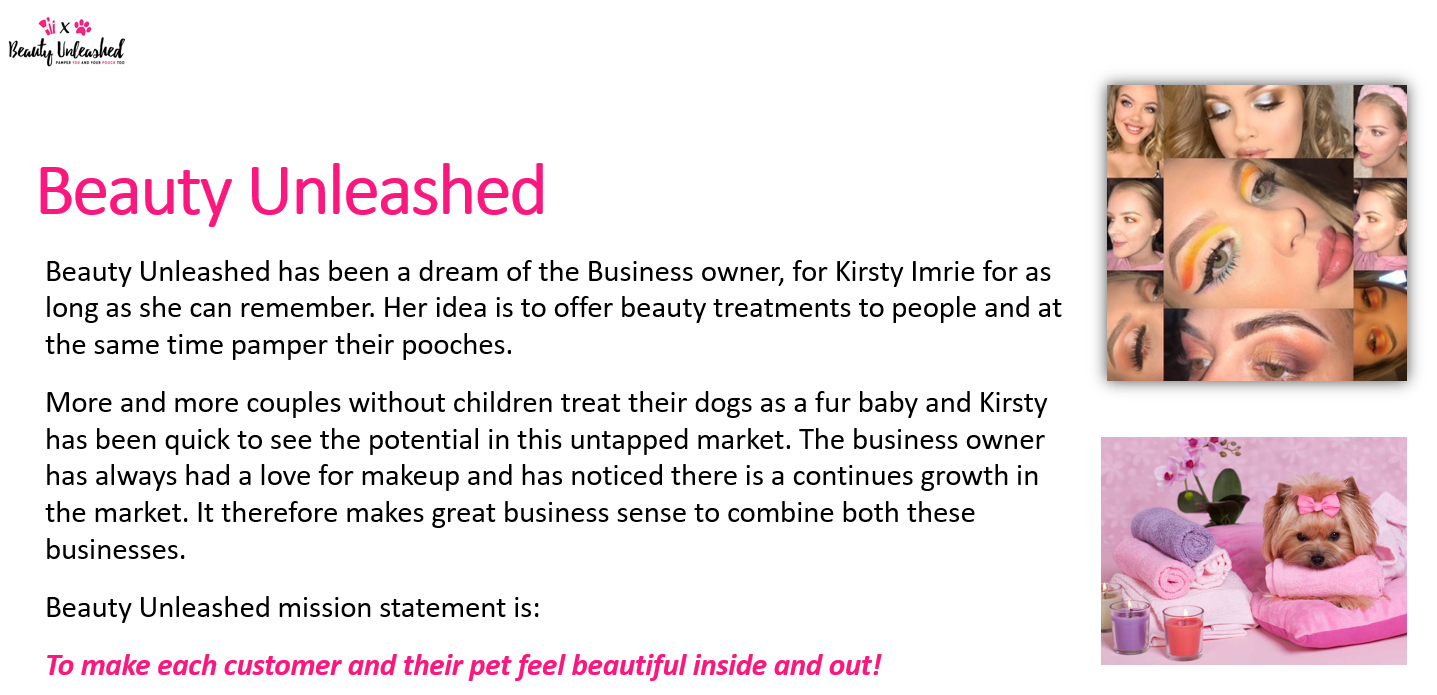 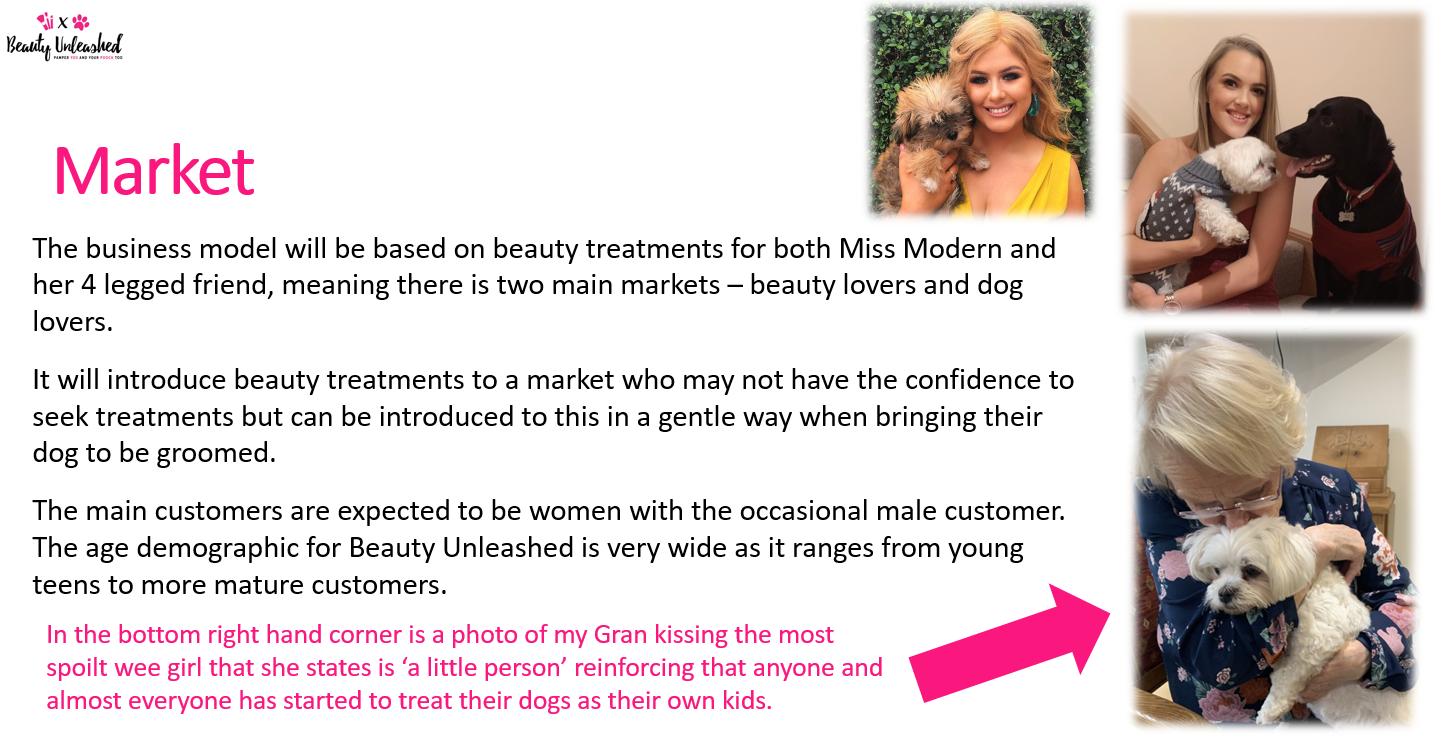 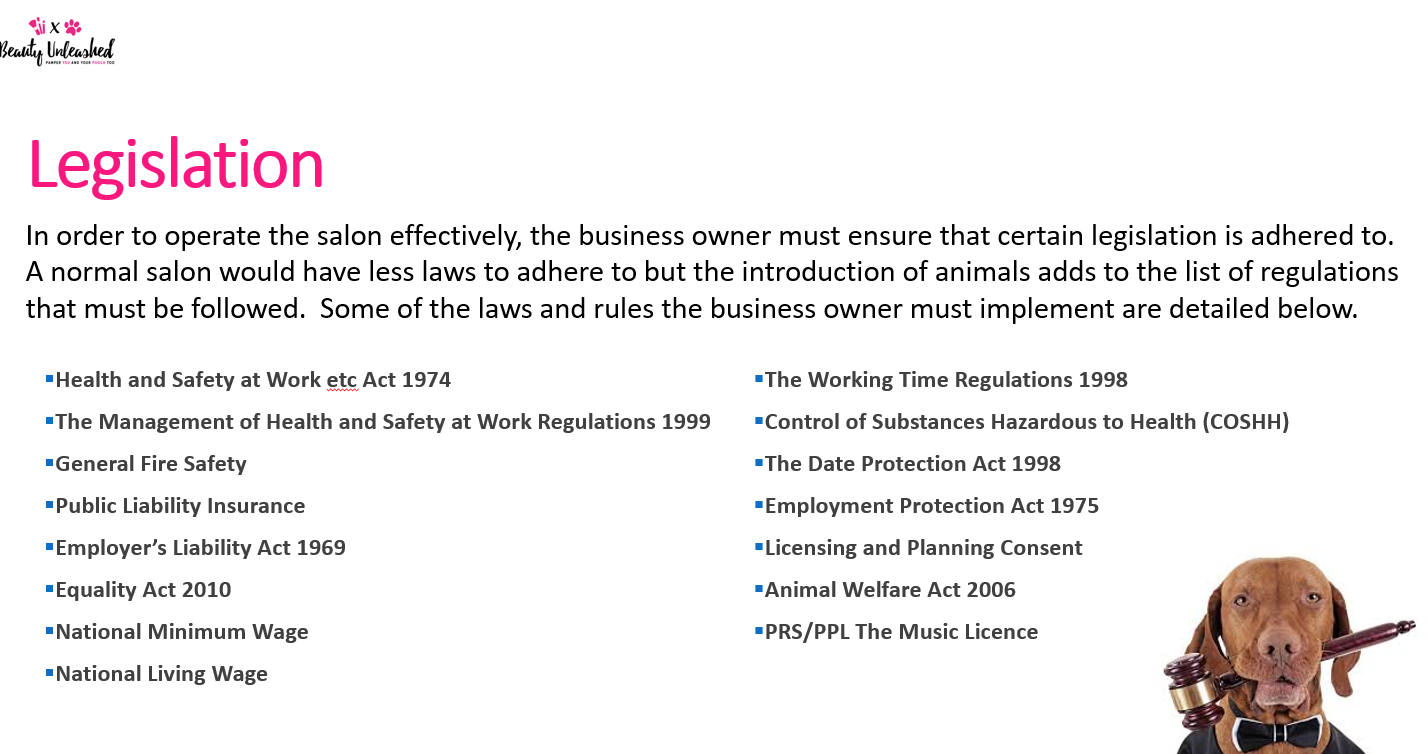 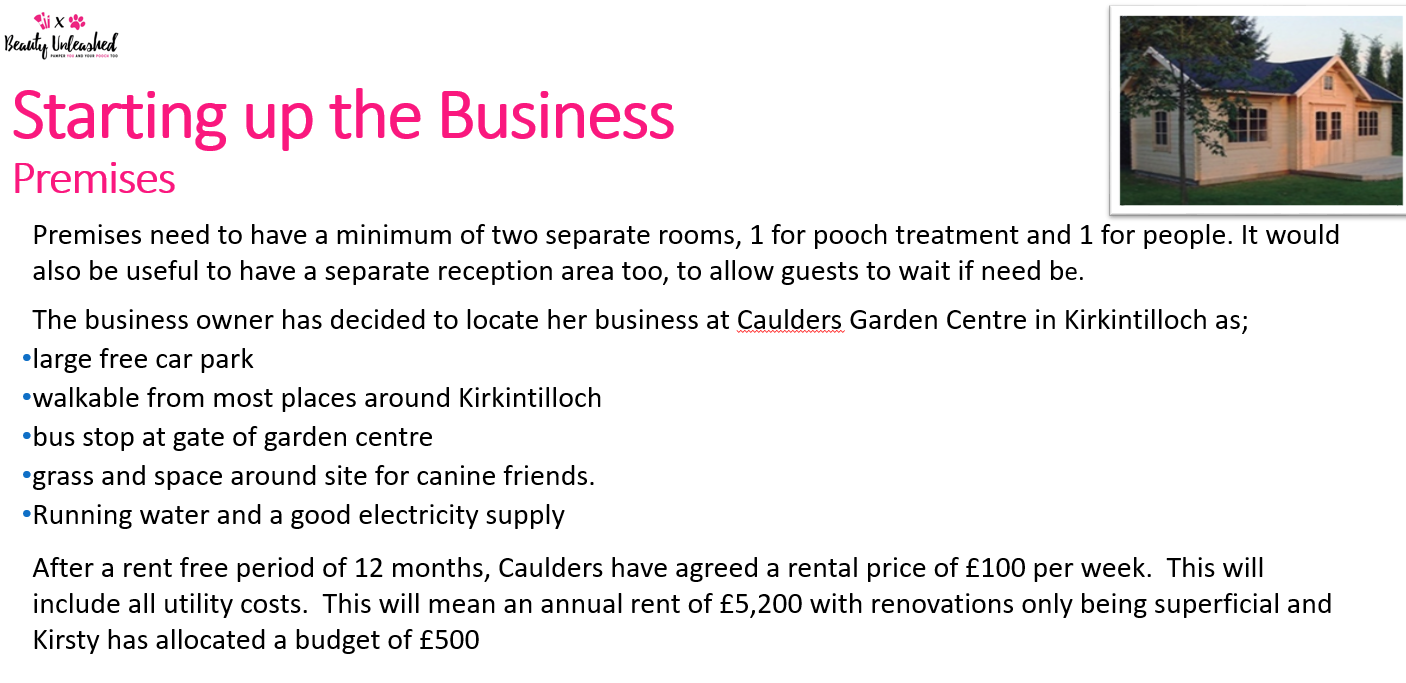 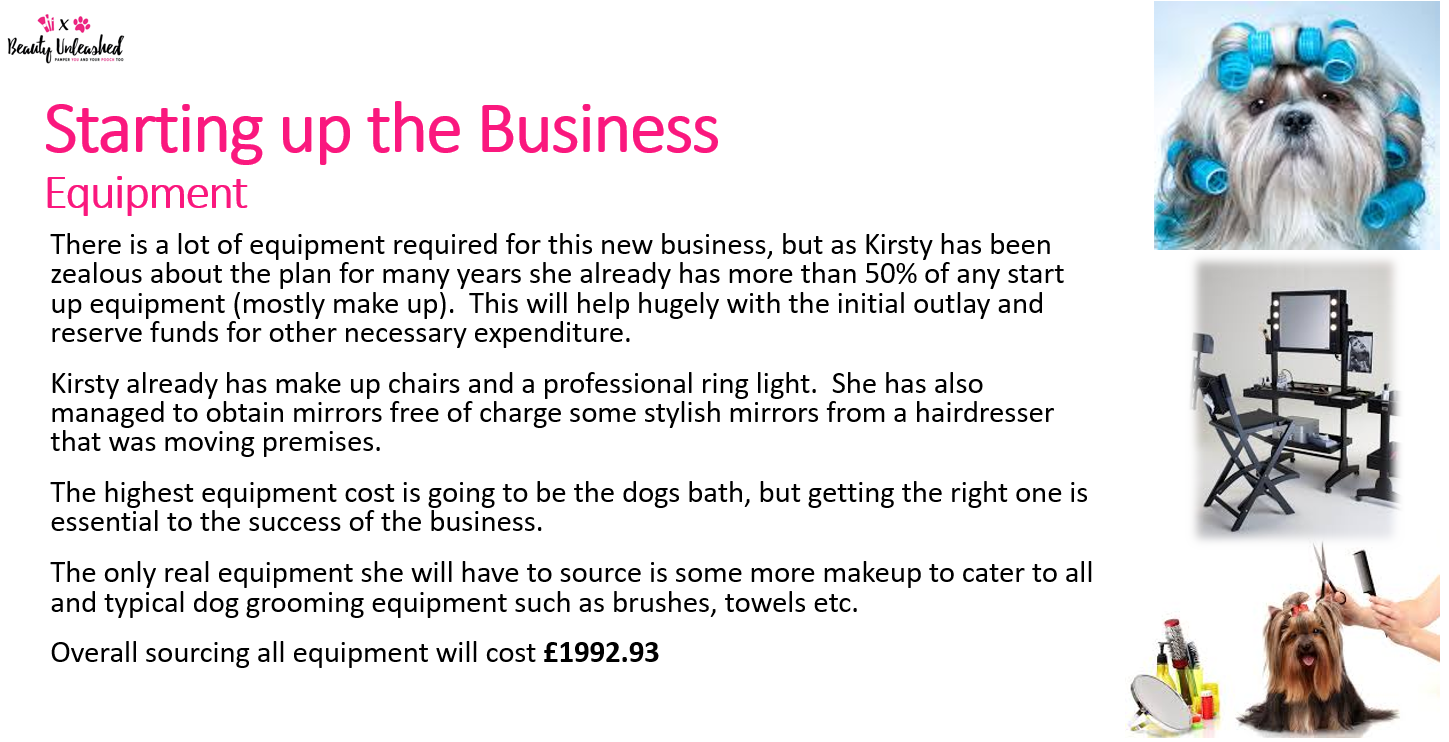 Product Evaluation Activity
 
In your groups you have been given a product and you have to identify how the end product satisfies the needs and wants of a consumer.  
 
Evaluate the full product and its use by creating a presentation on the pros and cons of the product.  
 
What are your likes and dislikes of the full product?  Is it fit for purpose and use?
 
You have been given 15 minutes for this activity.
Questions?